«Первые весенние цветы»

											
								
											Подготовил:
											воспитатель	Аникина С.В.

Мытищи 2020г.
Задачи:
продолжать знакомить детей с разнообразием весенних цветов;
закреплять названия весенних первоцветов;
развивать логическое мышление, внимание, воображение, память;
развивать связную речь, пространственное восприятие;
воспитывать бережное отношение и любовь к природе;
воспитывать у детей познавательный интерес к окружающему миру.
Загадка о весне:
Кончилось времяСнега и льда.Берег рекиЗатопляет вода.День удлиняется,Ночь убывает.Как это время,Скажи, называют?(Весна)
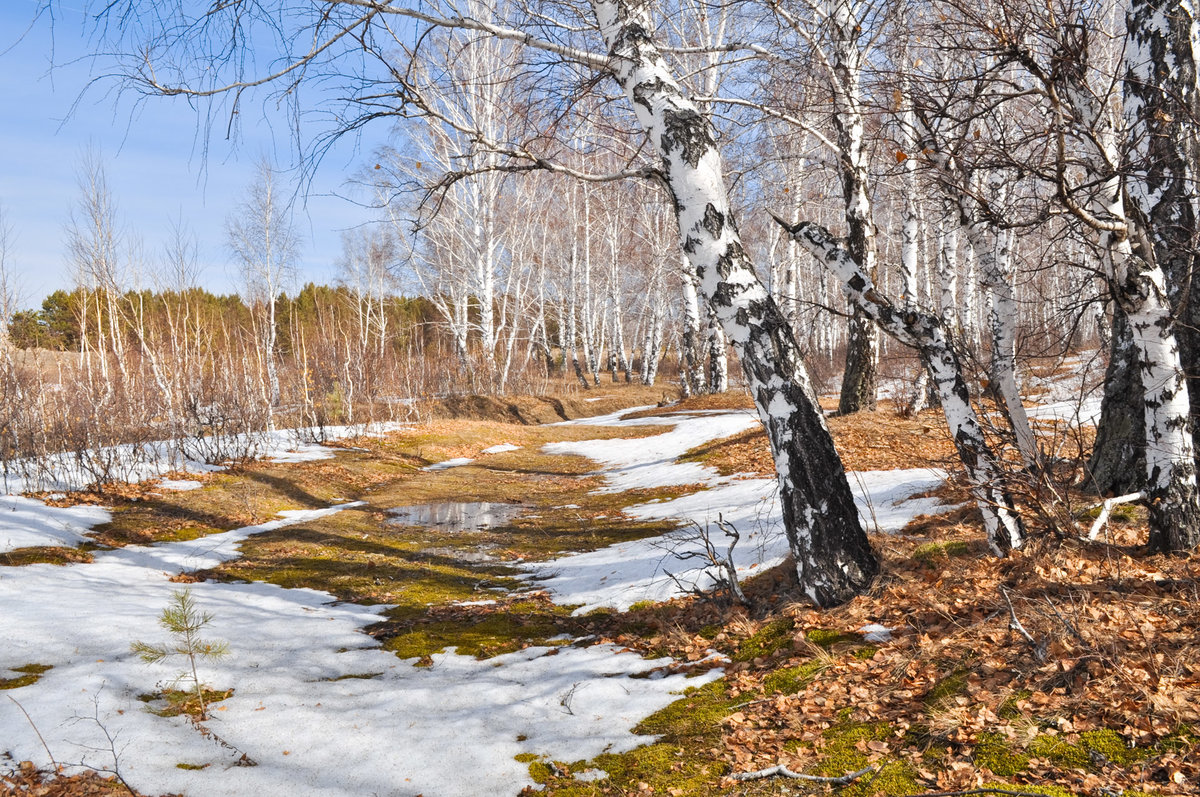 Викторина:

- Какое сейчас время года? (весна)
- Назовите весенние месяцы? (Март, апрель, май). А какой сейчас месяц? (апрель)
- Как светит солнышко? (светит ярче; находится выше, чем зимой; греет теплее)
- Какое весной небо? (небо светло-голубое, облака белые)
- Какие выпадают осадки? (снег, дождь)
- Что происходит со снегом? (снег тает, на земле появляются проталины)
- Что происходит с растениями? ( на деревьях набухают почки, появляются первые листочки, появляются первые весенние цветы)
- Что происходит в жизни птиц с приходом весны? (прилетают грачи, ласточки, стрижи, скворцы, соловьи; ласточки строят гнезда из соломинок, веточек, глины)
- Чем занимаются животные? (просыпаются медведи, ежи, летучие мыши; появляются насекомые, зайцы меняют шубку, у многих животных появляются детеныши)
- Как меняется одежда весной? ( одеваем весеннюю одежду: куртки, сапоги, ботинки, плащи)

 Молодцы, вспомнили, какие изменения происходят с природой весной.
Лес просыпается после долгого зимнего сна. Появляются в лесу первоцветы. Первоцветы - это первые весенние цветы. После долгой, скучной и серой зимы эти цветы радуют глаз, восхищают своей скромностью, красотойи тонким ароматом!
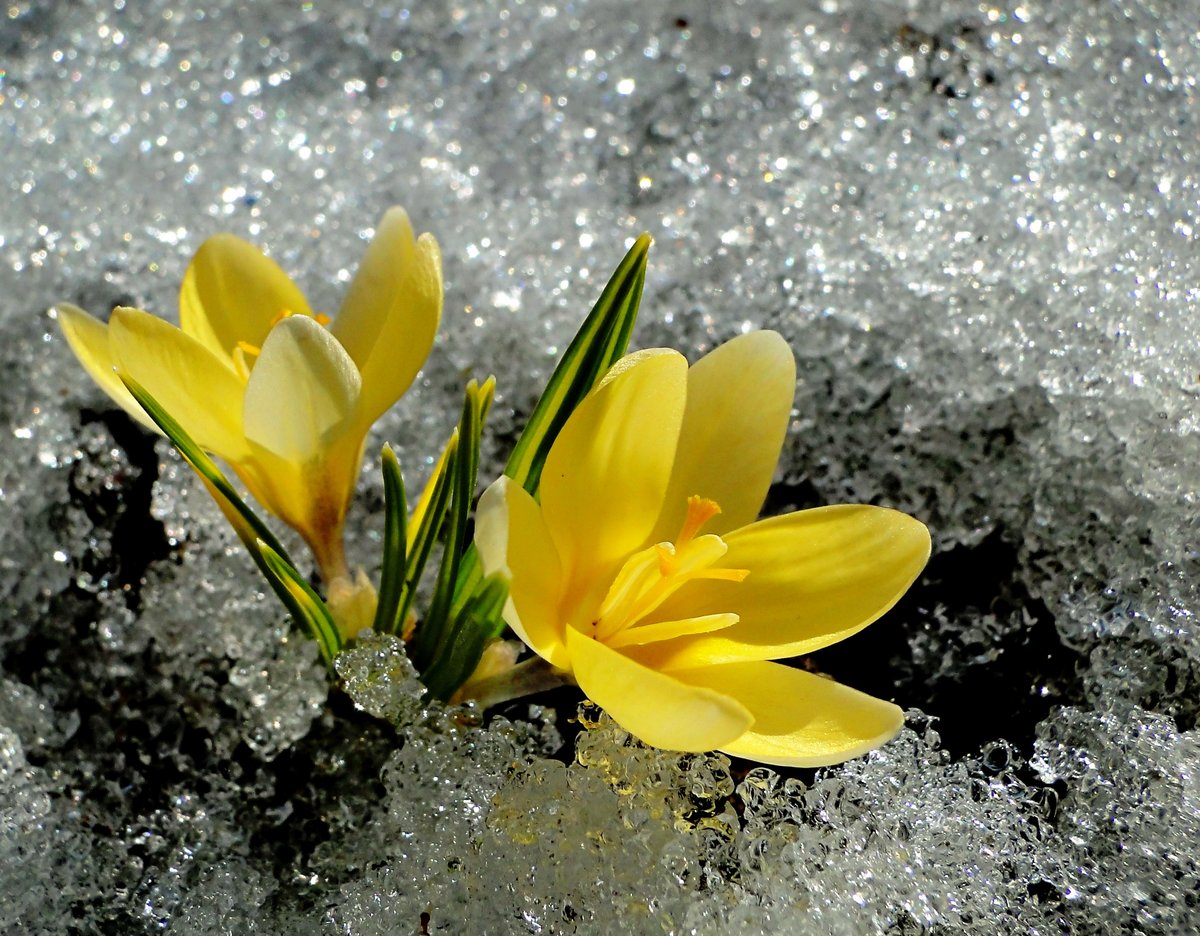 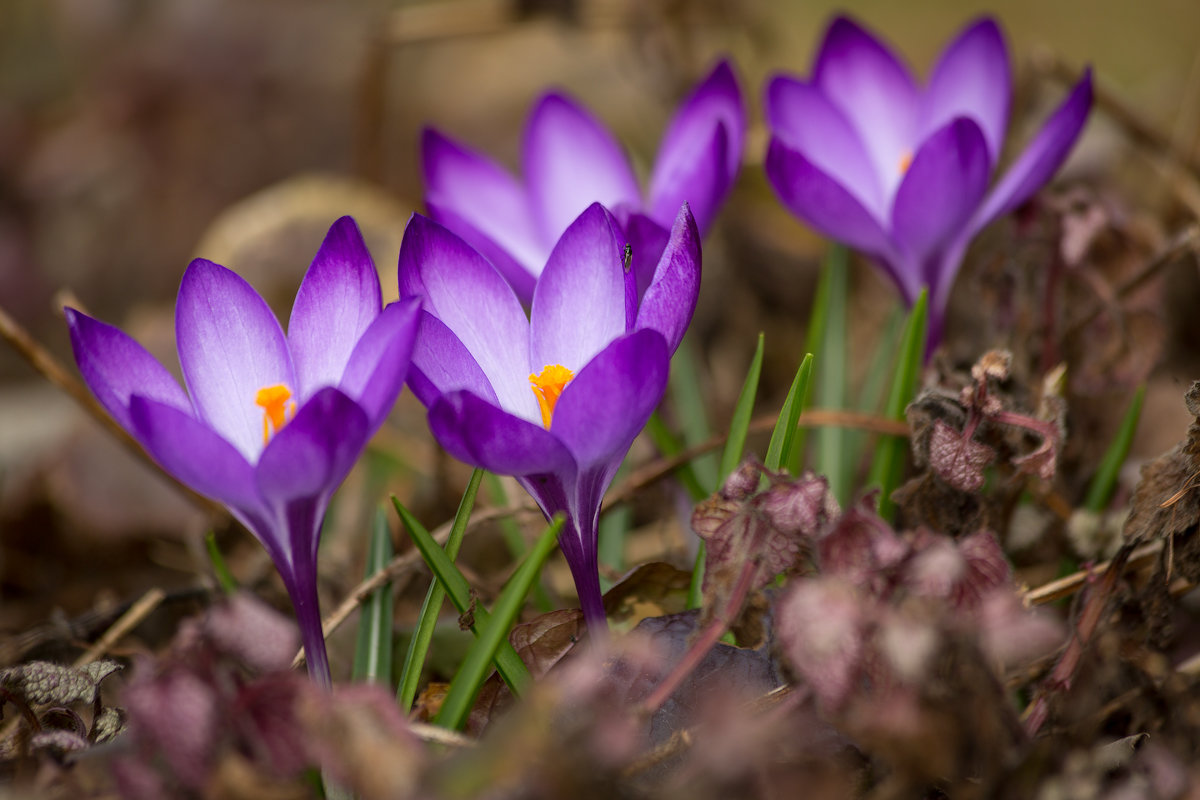 Самыми первыми расцветают подснежники. Их синие и белые цветочки, словно звёздочки, разбросаны по снегу.Деревья стоят еще голые и не даюттени и поэтому весь солнечный свет достается подснежникам.Они нежные, душистые, первые разведчики весны. Самые первые,самые смелые.
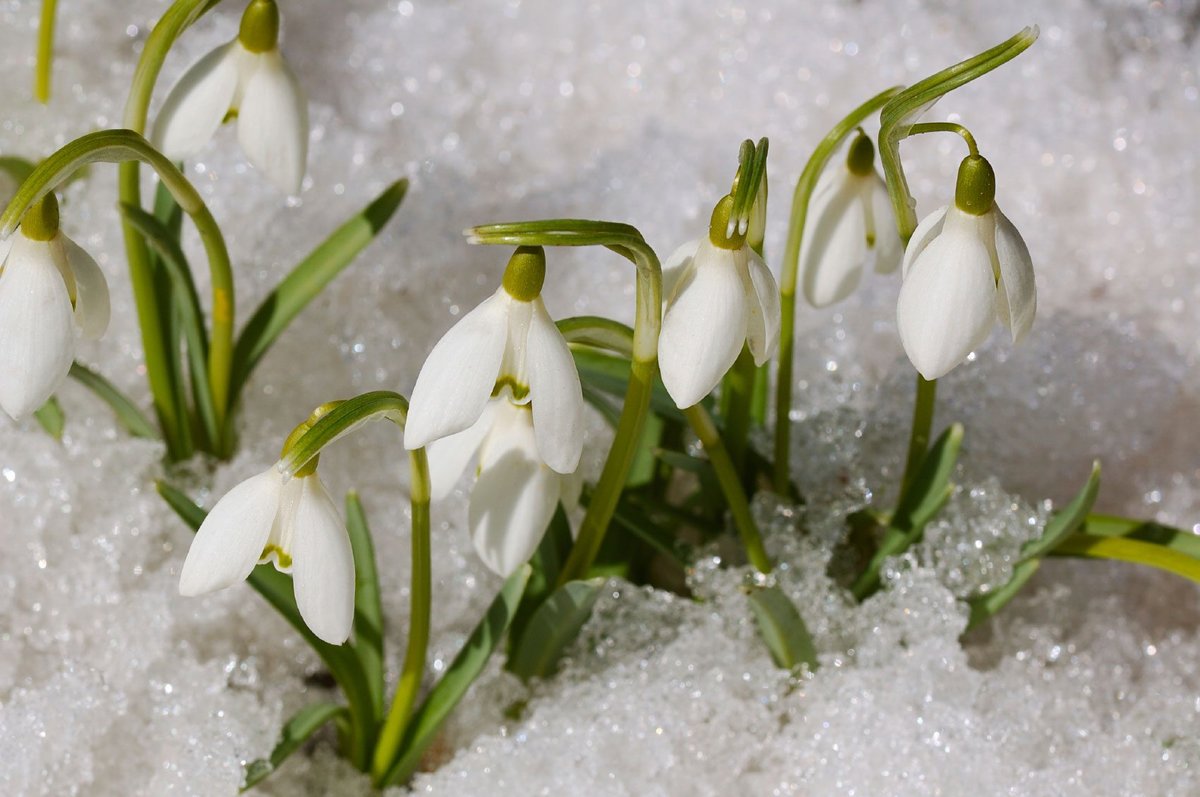 Подснежник

Выглянул подснежник
В полутьме лесной –
Маленький разведчик,
Посланный весной;
Пусть еще над лесом
Властвуют снега,
Пусть лежат под снегом
Сонные луга;
Пусть на спящей речке
Неподвижен лед, -
Раз пришел разведчик,
И весна придет.
(Е. Серова)
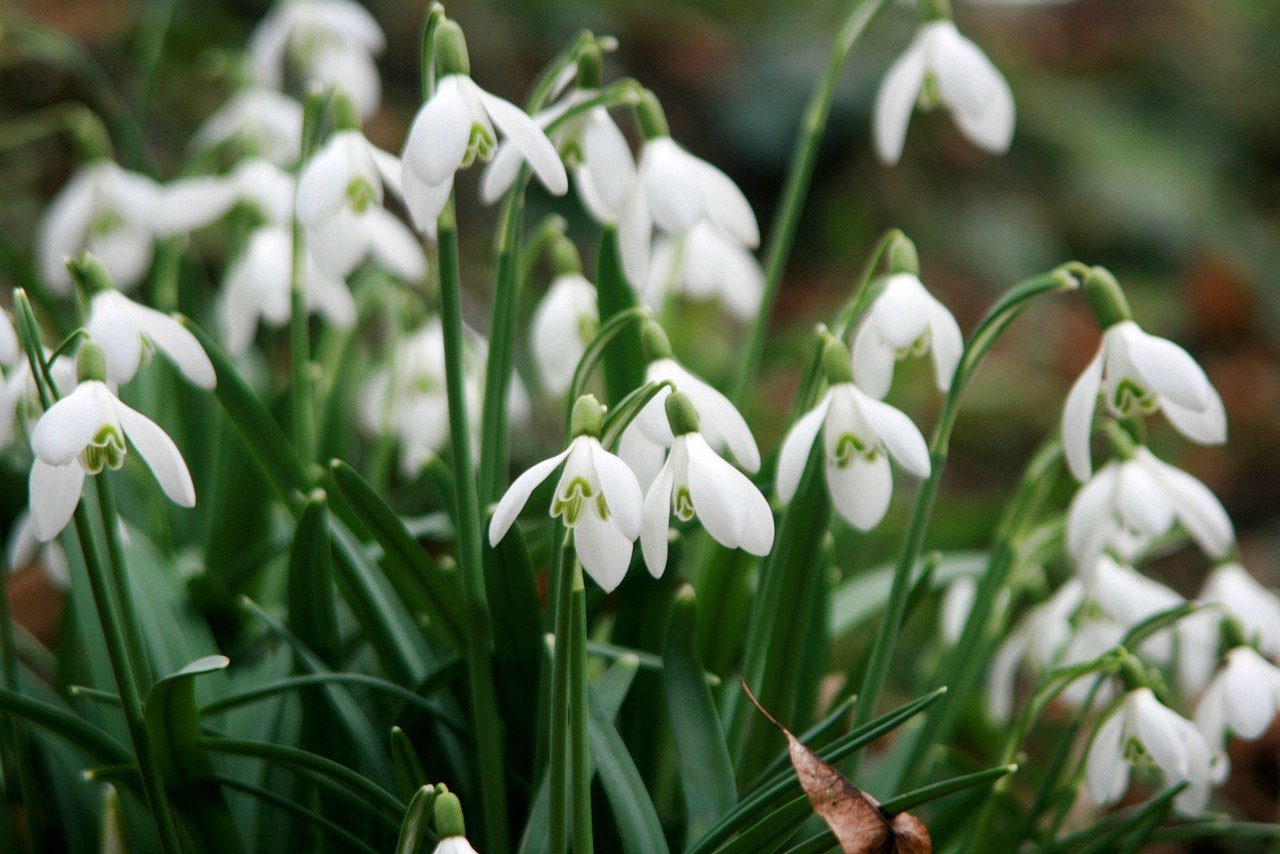 Чуть позднее в лесу зацветают хохлатки. Местами их столько, что даже подснежникам не хватает места. Все они похожи друг на друга. Лишь изредка среди сиреневых хохлаток встречаются ярко – красные. Вот она, природа волшебница! Украсила лес цветочным ковром.
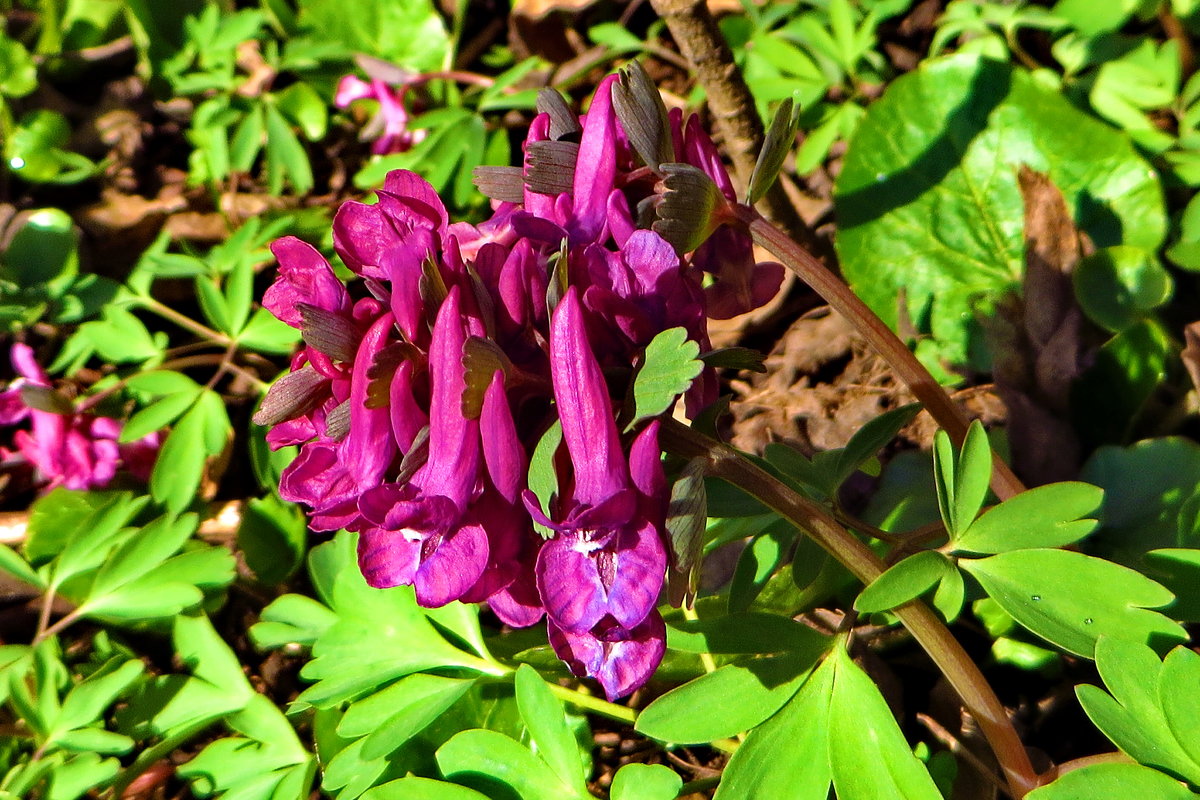 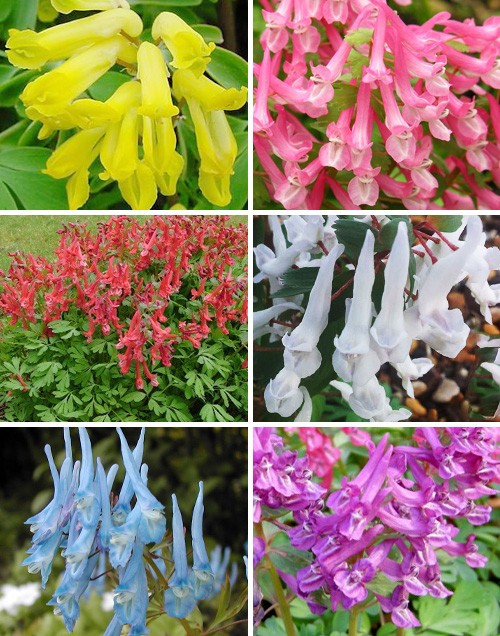 Хохлатка. 

Хохлатка - не птичка,Хохлатка - цветок,Весной весь в хохлаткахЗа речкой лужок.Лиловой, сиреневой, 
белой волной,Хохлатки цветут 
на поляне лесной.
(Т. Стукова)
В апреле начинает цвести необыкновенно красивый цветок - медуница. Любят это растение шмели и пчелы за обильный для ранней весны нектар. Его ни с каким другим цветком не спутаешь – на одном стебельке красуются и розовые и фиолетовые и синие цветы.
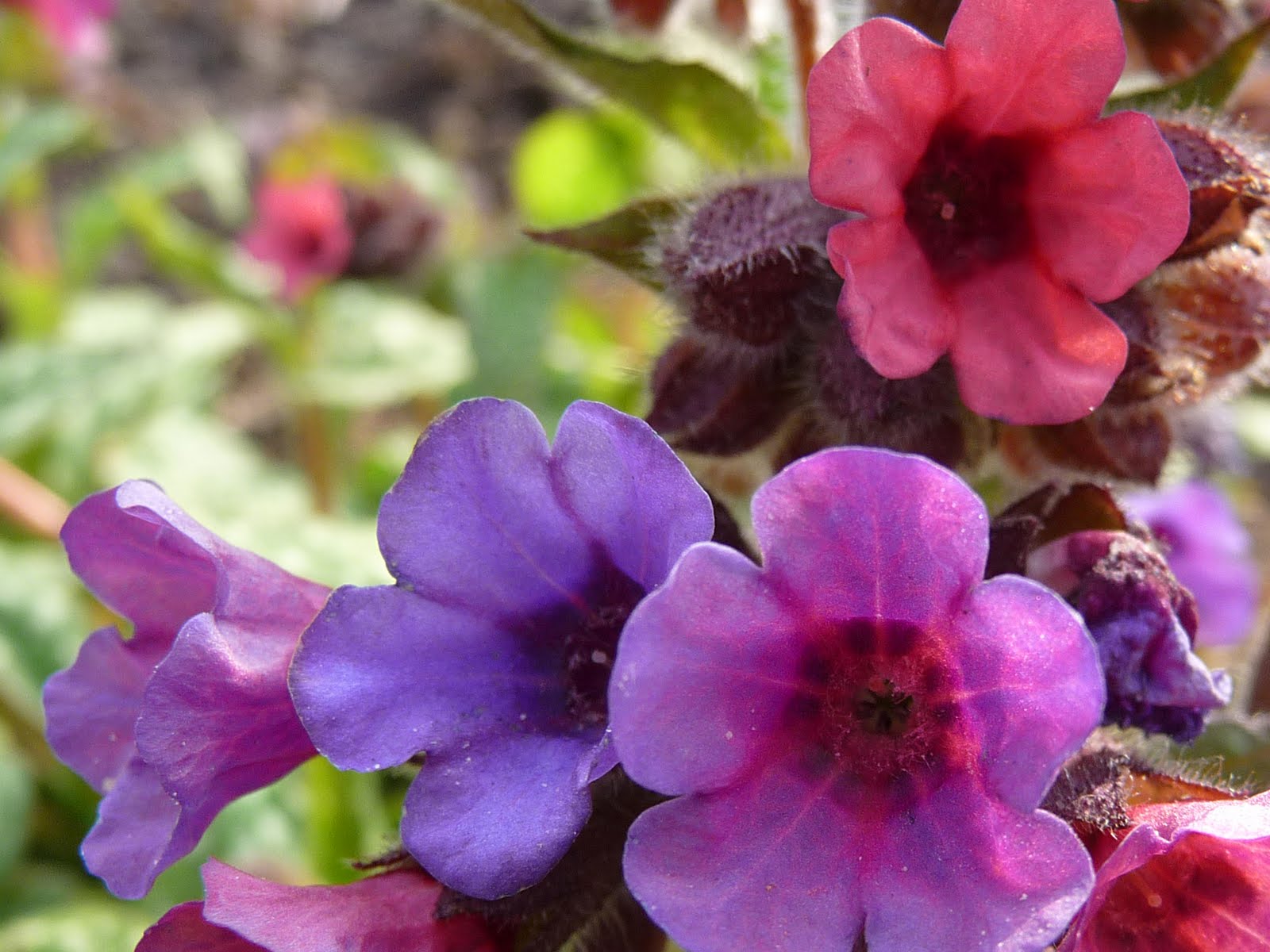 Медуница

Это прозвище не даром, 
У красивого цветка, 
Капля сочного нектара, 
И душиста, и сладка, 
От простуды излечиться 
Вам поможет медуница. 
В лес пойдёте, не забудьте 
Медунице поклонится.
(Е. Кожевников)
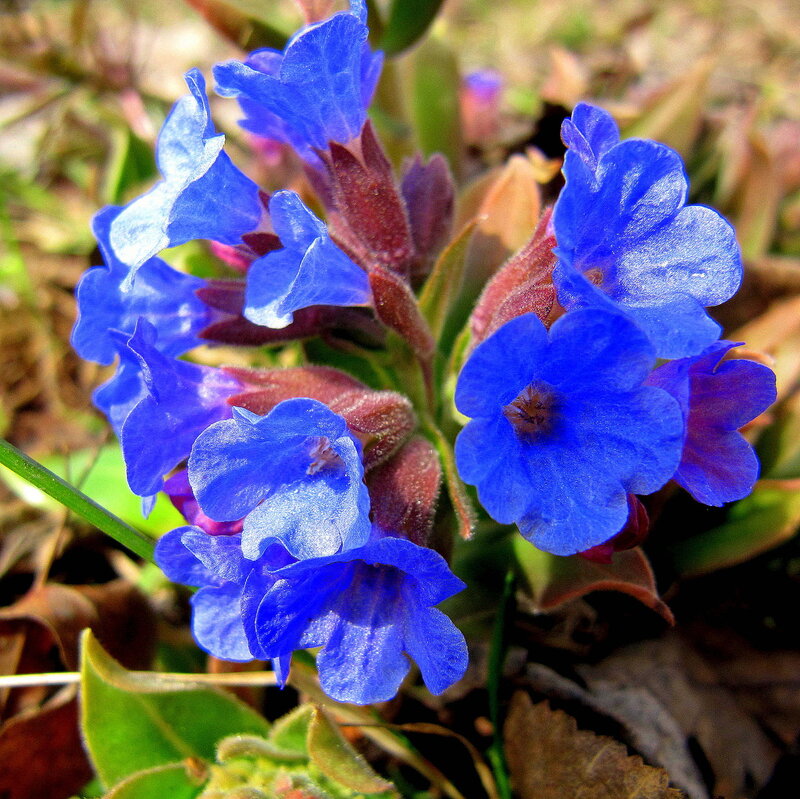 Ландыш - это хрупкий лесной цветок. На зиму он полностью прячется под землю, цветет весной очень красиво и необычно, но отцветает достаточно быстро. Ландыш дарит людям прекрасный и неповторимый аромат. Но будьте осторожны! Этот цветок ядовит.
Ландыш
Возле леса, на опушке, 
Листья, как у зайца ушки. 
Очень гладкие, большие 
И блестящие такие. 
Стебелёк довольно тонкий, 
А на нём бубенчик звонкий, 
Как жемчужные горошки- 
Белые цветочки-крошки. 
Запах нежный, ароматный, 
И душистый и приятный… 
Только брать в букет не стоит 
Украшение лесное – 
Ландыш, — он красив на вид. 
Но, представьте - ядовит! 
(Р. Новикова)
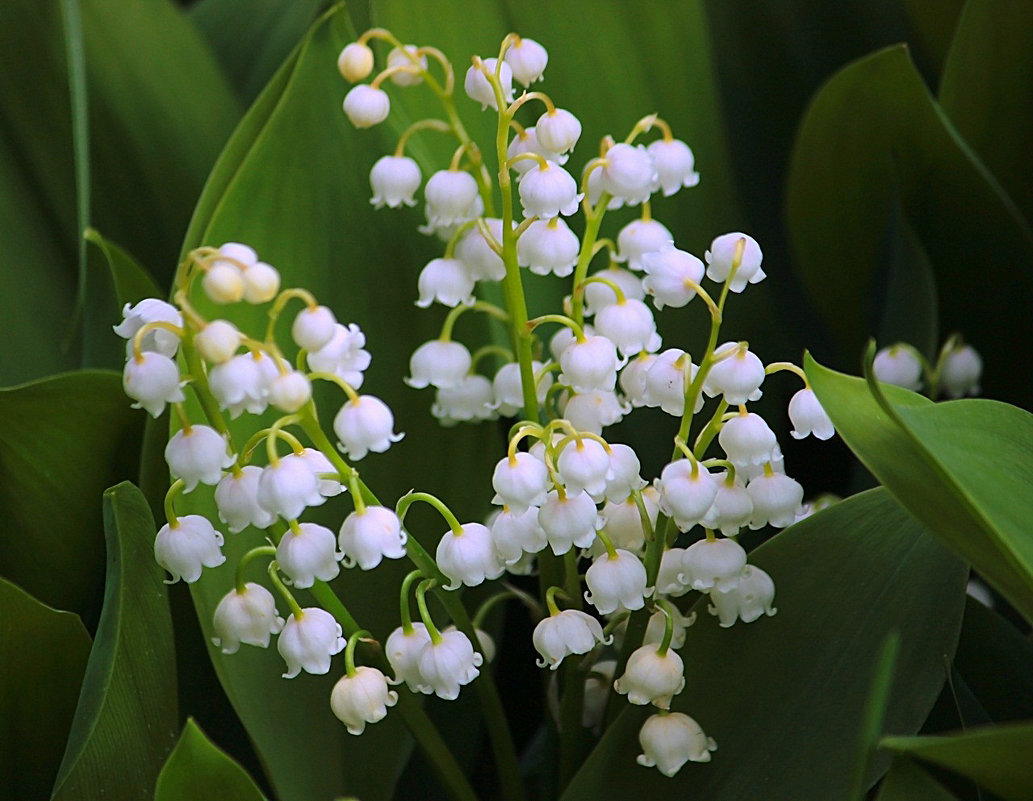 Физкультминутка «На лугу растут цветы»
На лугу растут цветынебывалой красоты. 		(Потягивания руки в стороны.)К солнцу тянутся цветы.С ними потянись и ты. 	(Потягивания руки вверх.)Ветер дует иногда,только это не беда. 	(Дети машут руками, изображая ветер)Наклоняются цветочки,опускают лепесточки. 		(Наклоны)А потом опять встаютИ по-прежнему цветут.	(Встают прямо,  руки в стороны)
Мать-и-мачеха - этот яркий желтый цветок на светлом мохнатом стебельке появляется весной вместе с подснежниками. Цветет на откосах, около ям, в самих ямах. Верхняя сторона листьев гладкая и холодная, как злая мачеха в сказках. Нижняя сторона – нежная и теплая, как родная мать.
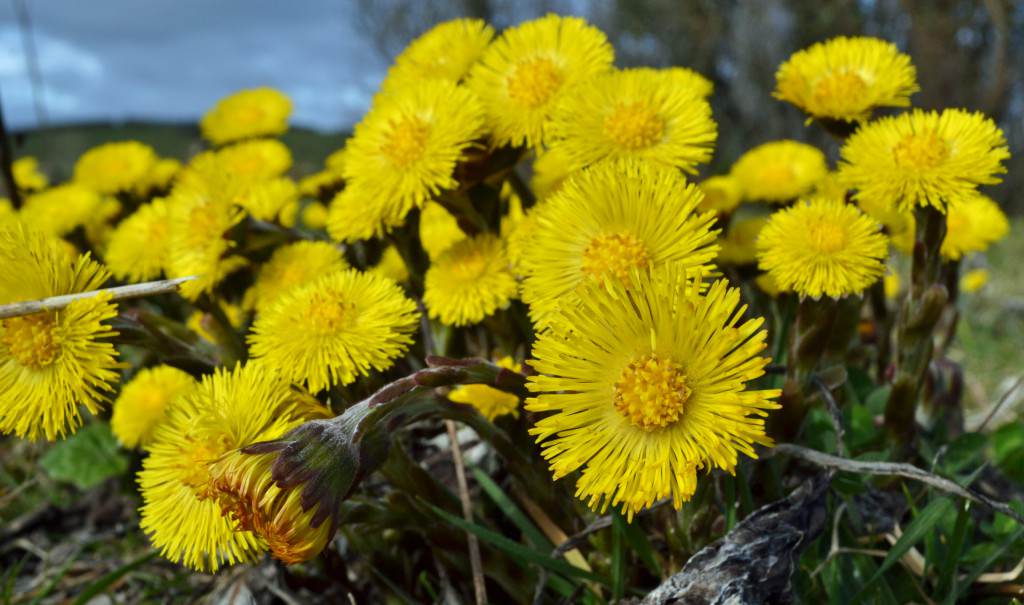 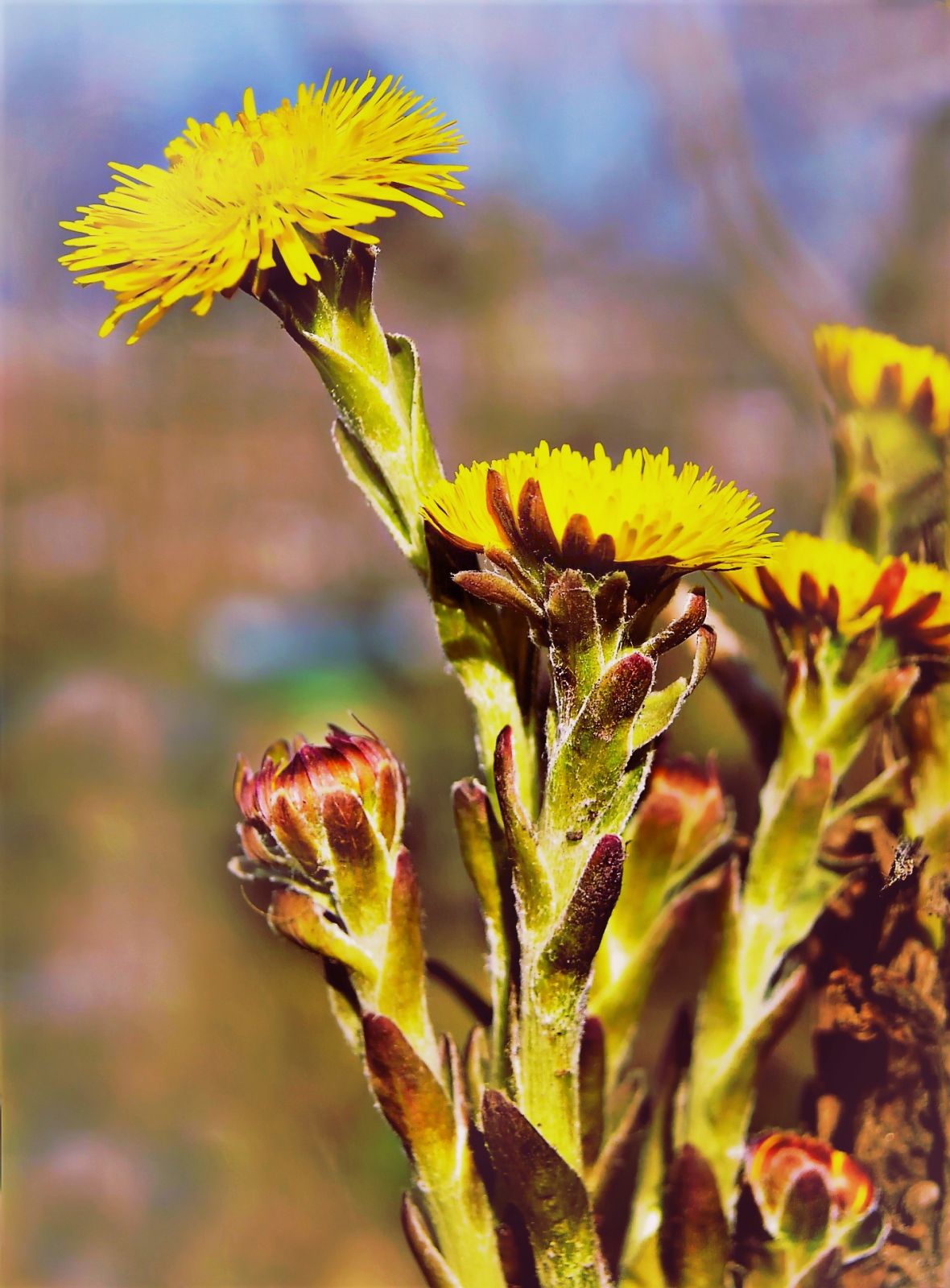 Мать-и-мачеха

На опушке  - огоньки,Целая  проталинка.Коротышки стебелькиИ цветочек маленький.Листьев нет - она  цветёт,Холодом охвачена.Пчёлкам самый ранний мёдДарит мать-и-мачеха.(Р. Маскаева)
Прострел или сон-трава - легендарный первоцвет-подснежник. Он густо покрыт мягкими волосками, пушистый на ощупь и наводящий на мысль о мягкой дремоте, покое и отдыхе.
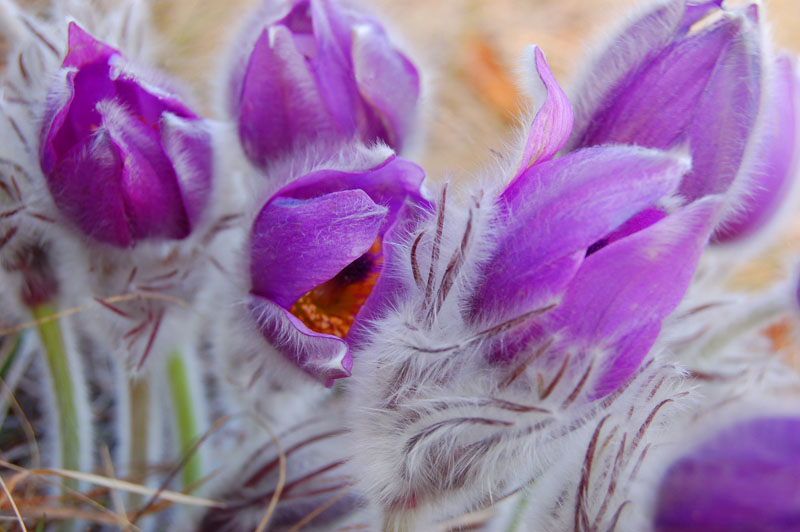 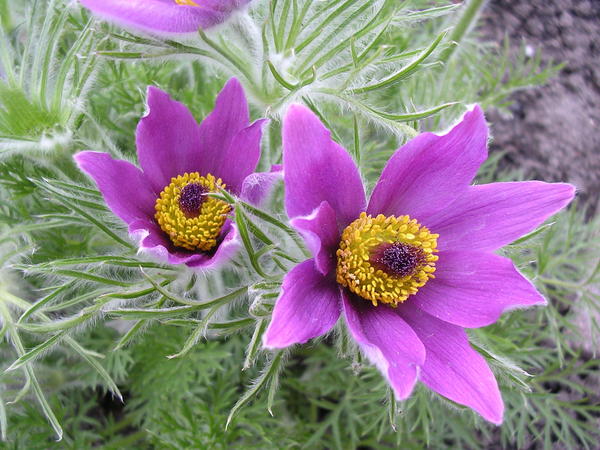 Разноцветные бутоны крокусов (одних из самых распространённых дачных подснежников) водят апрельские хороводы во многих цветниках и палисадниках.
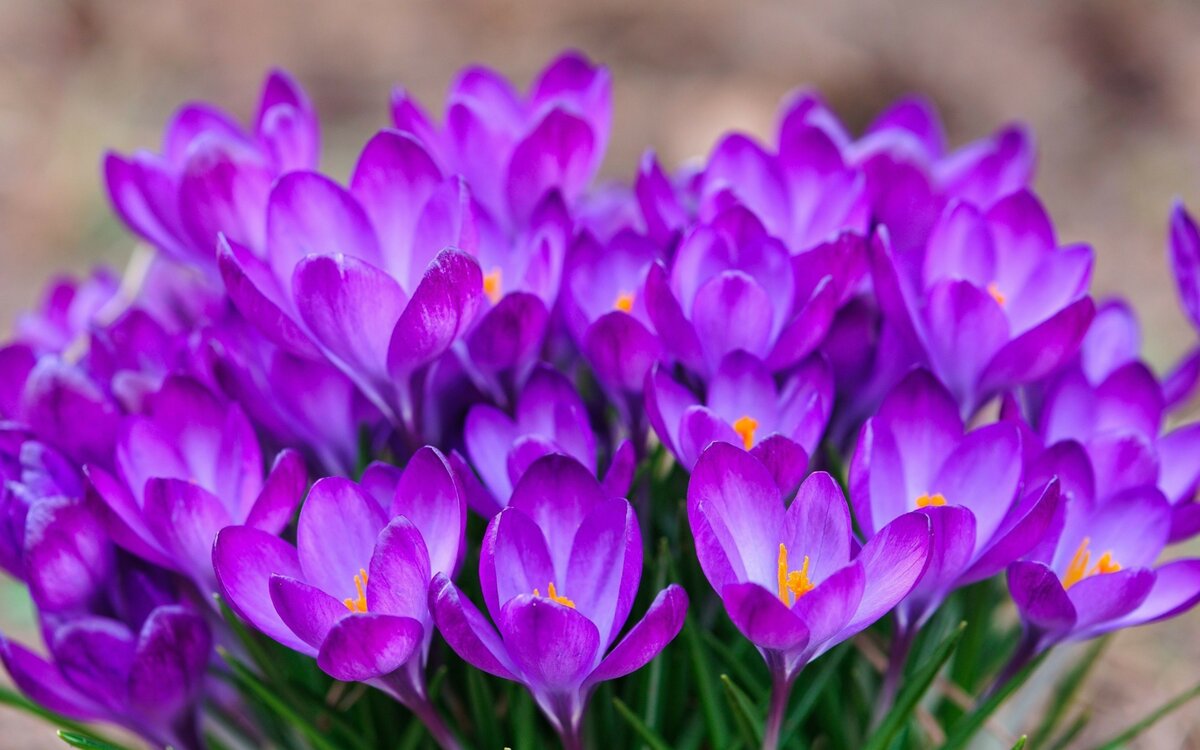 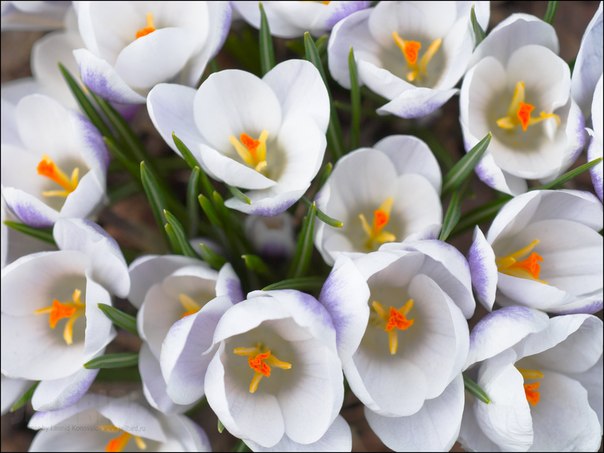 Ветреница нежная - разве можно придумать более точное название для цветка-подснежника, шелковистые лепестки которого трепещут от самого лёгкого дуновения свежего ветра, покачиваясь на тоненьких стебельках.
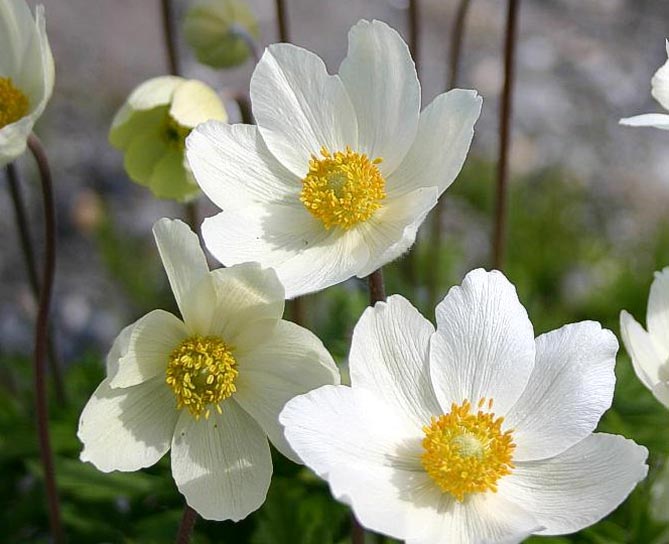 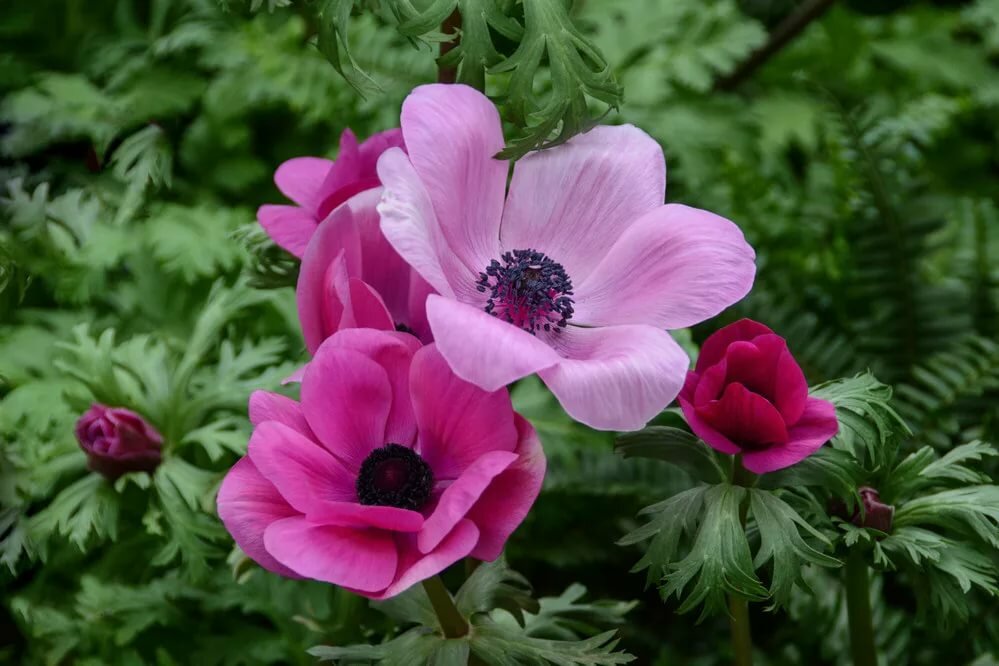 К сожалению, жизнь первоцветов недолговечна. Часто люди срывают первые цветы, не задумываясь о том, что они очень скоро погибнут.
Если я сорву цветок,
Если ты сорвешь цветок,
Если все: и я, и ты,
Если мы сорвем цветы,
Опустеют все поляны
И не будет красоты.
(Т. Собакин)
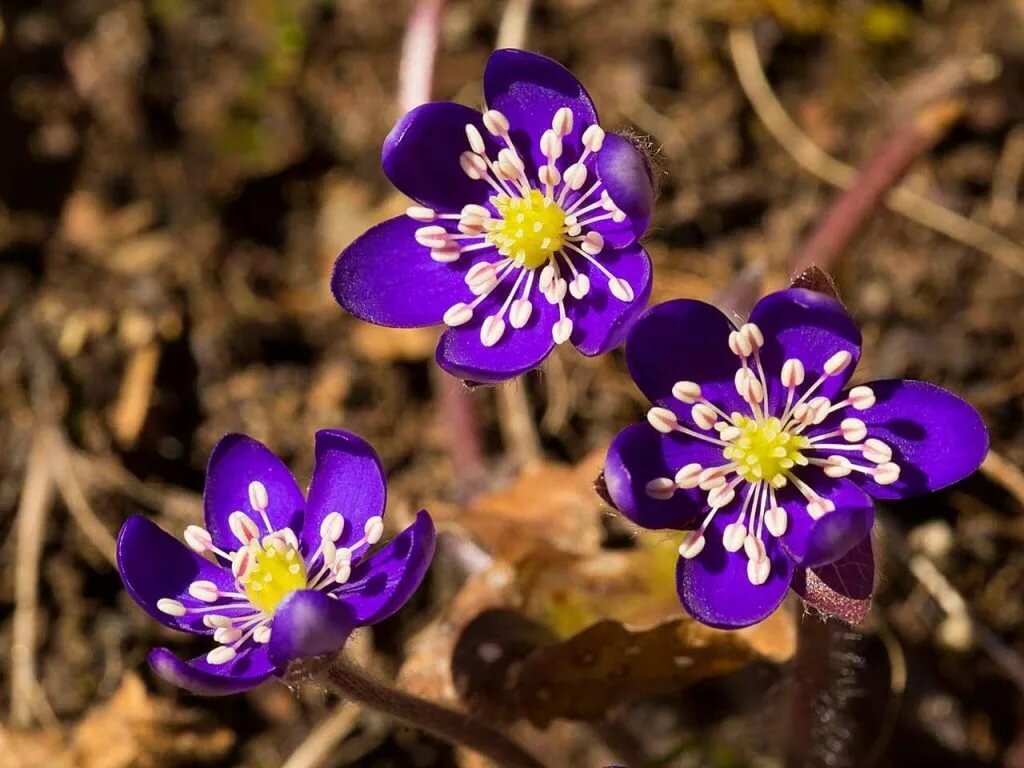 Физминутка «Цветы»
Говорит цветку цветок:Подними-ка свой листок. 	(Поднимают и опускают руки)Выйди на дорожкуДа притопни ножкой. 	( Шаги с высоким поднятием колена)Да головкой покачайУтром солнышко встречай 	(Вращение головой)Стебель наклони слегка -Вот зарядка для цветка.		(Наклоны)А теперь росой умойся,Отряхнись и успокойся 		(Встряхивание кистями рук)Наконец готовы всеДень встречать во всей красе.
Рефлексия.
Давайте еще раз вспомним название первоцветов. 
Ребята, а можно ли рвать цветы в большом количестве? 
А почему?

Если все будут рвать цветы, то природа погибнет, неслучайно первоцветы занесены в красную книгу. Без них не будет так красиво, а еще они нужны бабочкам, потому что бабочки питаются их нектаром.
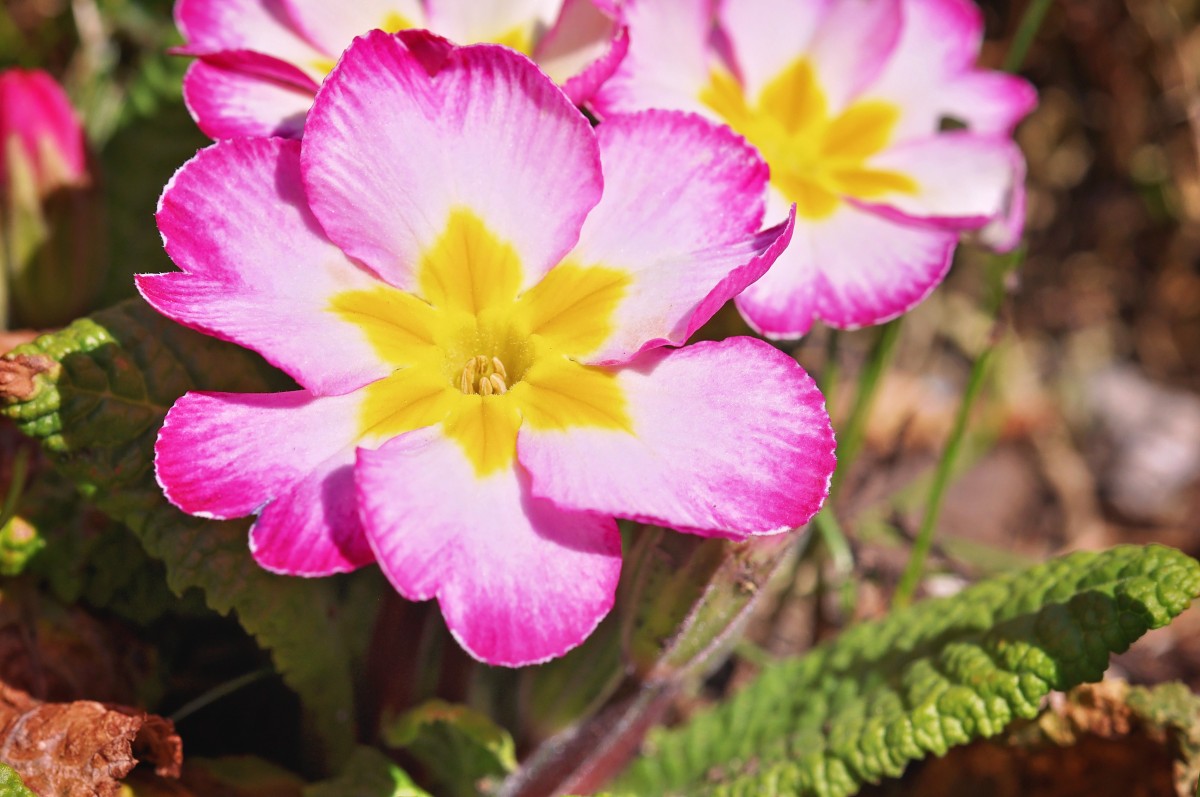 Спасибо за внимание!